عنوان مقاله: مشاهده در حین مشارکت
نویسنده: هلن شوشا
ترجمه: مرتضی کتبی
منبع: فصلنامه علوم اجتماعی دانشگاه علامه پاییز 1376 شماره 9
صص 169-191
چکیده:
بی هیچ شکی می توان ادعا کرد که روش «مشاهده در حین مشارکت» که روش اصلی در رشته مردم شناسی محسوب می شود، اصول «عینیت» و «عمومیت پذیری» را در پژوهش های اجتماعی سست می کند و از این رو روشی منحصر به فرد، ابتکاری و پرتوان است و بهتر از هر روش غربی دیگر برای گردآوری اطلاعات به نیاز ما در جامعه خودی پاسخ می دهد.
مشاهده در حین مشارکت
این روش برای محققان ایرانی این امکان را فراهم می آورد که شیوه گفتگوی آبا و اجدادی خودمان یعنی «درد دل» را جدی گرفته، ان را به روش علمی تحقیق نزدیک سازند. بیست سال پیش در نامه علوم اجتماعی (دوره 2، شماره 3، زمستان 2536، صفحه 56) ا زاین شیوه سخن گفته و بر این نکته پا فشرده ایم.
روش علمی تحقیق
حذف فاصله فرهنگی بین پرسشگر و پاسخگو و مشاهده ژرفانگر رفتارهای واقعی و عملی جامعه آماری در فرهنگ، که دچار دوگانگی بیان و رفتار است، دو ویژگی بارز این روش است که نباید از نظر محققان ایرانی علوم اجتماعی پنهان بماند. 
آشنایی همکاران با این روش که استاد با تجربه خانم هلن شوشا، استاد دانشگاه رنه دکارت (سوربن) آن را به روشی به تصویر کشیده است، فرصتی است که باید غنیمت شمرد و به دلیل جنبه های قوی انسانی آن، در تطابق این روش با وضعیت های مردمی در ایران و غنی تر کردن آن کوشید.
حذف فاصله فرهنگی بین پرسشگر و پاسخگو
سخن مترجم
ترجمه این فصل از کتاب خانم هلن شوشا زیر عنوان بررسی در جامعه شناسی روانی از آن جهت ضروری می نمود که «مشاهده در حین مشارکت» روشی است که هیچ گاهه در جامعه علمی کشور ما به نسب به جایگاهی که در میان روش های معمول در علوم اجتماعی دارد، مورد مداقه و گفت و شنود قرار نگرفته و هرگز به صورت علمی به کار گرفته نشده است.
با این که روش بالا از روش هایی است که به مذاق فرهنگی و مردمی م خوش می آید و با طرز تفکر پژوهشی ما خویشاوندی نزدیک دارد به فکرمان نرسیده که آن را جدی بگیریم، درباره آن کار کنیم و با تجربیات محلی خود غنی تر سازیم.
این روش از آن دسته روش های تحقیقی است که ما شرقیان و به ویژه ایرانیان در آن حرفی برای گفتن داریم. ما تاکنون «در عمل دیده ایم ه روش های مردم شناسی که در آن مشارکت پرسشگر در زندگی پاسخ گو نسبت به سایر تکنیک ها بیشتر است از مناسبت ترین روش ها در تحقیقات اجتماعی در ایران به شمار می آید (ویلت، 2536، 52-65)
مشارکت پرسشگر
بیست سال قبل از این نوشتیم که «مطمئن هستیم که در فرهنگ ما تکنیک های بسیرا ظریفی جهت برقراری تماس و گفت و گو وجود دارند که متاسفانه تاکنون در تحقیقات اجتماعی به کار گرفته نشده اند. ما به خصوص به تکنیک «درد دل» فکر می کنیم و معتقدیم بر ماست که قواعد و قوانین این شیوه را با تجربه دریابیم، آن هار تدوین کنیم و به کار بریم. در این صورت می توانیم مطئمن باشیم که تحقیقات ما در زمینه علوم انسانی و اجتماعی می تواند رنگ دیگری به خود بگیرد و غنای بیشتری بپذیرد. مهم این است که ما بتوانیم خود را از اسارت تام و تمام تکنیک هایی که از مغرب زمین به ارمغان آورده ایم برهانیم و با تکیه بر آن ها به خود و دانشجویان  و محققان جوان امکان دهیم که روش های غربی را با دید شرقی بنگریم و در این زمینه نوآوری هایی بکنیم (همان منبع، 52-65)
با کمال تاسف جوابی به این ندای صمیمانه نشنیدیم و اینک امید بر آن بسته ایم که با مطالعه این مقاله اعتمادی را که ما باید در روش های خودمانی گردآوری اطلاعات داشته باشیم به دست آورده، در راه روش شناسی در علوم اجتماعی گام های موثر برداریم.
مشاهده در حین مشارکتهلن شوشا
مشاهده در حین مشارکت در بین روش های مشاهده در خور جایگاه ویژه ای است. این روش در واقع حاوی روال خاصی است که نه تنها عملیات ابتکاری نیاز دارد، بلکه مستلزم بینشی است که اصل جدایی میان پرسشگر و پاسخگو، مشاهده کننده و مشاهده شونده را به هم می ریزد.
روش های مشاهده
گذشته بس دراز این روش و به ویژه کیفیت مطلوب نتایج حاصل از آن در جایی که روش های دیگر کاری از پیش نمی برد، ما را وا می دارد که به آن می پردازیم. با وجود این از روش مشاهده در حین مشارکت سخن گفتن تا حدودی سهل و ممتنع است. همه چیز در این روش به مورد مشاهده بستگی پیدا می کند. خصول اطمینان قطعی به کار به ندرت صورت می گیرد و تنظیم قواعد مشخص در این زمینه به آسانی انجام پذیر نیست. 
.
قواعدی که تصور می رفته همچنان استوار بمانند- همان گونه که خواهیم دید- گاهی در عمل به کلی ناصواب از آب در می آیند. نسبیت حوزه مشاهده را تسخیر می کند و خود به حوزه مشاهده تبدیل می شود. در حقیقت مشاهده از تحقیق جدا نمی گردد و قدرت تحلیل در مقایسه با قدرت اجرای فن مشاهده اهمیت بیشتری پیدا می کند
بنابراین، بی ان که بخواهیم آن چه را که فرمول بندی آن- دست کم در حال حاضر- ممکن نیست، به فرمول در بیاوریم، می توانیم مسایلی را که در اطراف چند محور اساسی مطرح می شوند، دسته بندی نماییم.
زمینه های کاربردالف- فاصله فرهنگی
در اصل، مشاهده در حین مشارکت در مطالعات مردم شناختی جوامع موسوم به ابتدایی به کار گرفه می شده است. این زمینه ها محقق را در دریای فرهنگی چنان بیگانه ای غرق می کرد که نمی توانست برای تحقیقات خود برنامه ریزی قبلی داشته باشد.
جوامع موسوم به ابتدایی
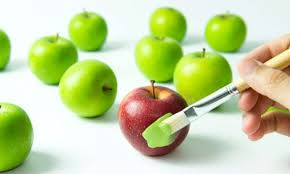 برای مردم شناس، کار تحقیق همانا کند و کاو د رامور جوامع بیگانه و بیرون کشیدن معنای آن چیزهایی بوده که در ابتدا برای او فهم ناپذیر می نموده است. بنابراین دستیابی سریع و خود به خودی به شناخت، مردم شناس را وادار کرده که روش مشاهده  در حین مشارکت را به کار بندد. برای آن که کردارها و گفتارهای مردم این جوامع  را که برای او نامفهوم بودند، بفهمد، راه دیگری جز زندگی در میان آن ها و مانند آن ها برای او باقی نماند و جز پذیرفتن شیوه یا که نزدیک به فرهنگ پذیری (Acculturation) است چاره دیگری نداشت.
اما مفهوم فاصله فرهنگی در همان حالی که مفهوم جوامع ابتدایی رنگ می باخت، عمیقا دستخوش تغییر گردید. مفهوم جوامع ابتدایی به دلیل بار  عقیدتی  سنگینی که  داشت نمی توانست حاوی کیفیت والای علمی باشد. مفهوم فاصله فرهنگی به مفهومی بس نسبی تبدیل شده، امروز دیگر به جامعه ها یا گروه های قومی که به مجموعه های بسیار متفاوتی تعلق داشته باشند، اطلاق نمی گردد. فاصله فرهنگی هر فاصله ای است که چه کم و چه زیاد، بین دو یا چندین گروه اجتماعی وجود داشته باشد.
مفهوم فاصله فرهنگی به مفهومی بس نسبی
بنابراین زمینه کاربرد مشاهده در حین مشارکت درعمل تغییر فراوان پذیرفته و گسترش یافته است. هر تحقیقی که در مورد یک فضای فرهنگی انجام می گیرد. هر چقدر هم که فاصله ای اندک با فضای فرهنگی محقق داشته باشد. – به این روش نیازمند است. رسالت اصلی روش مشاهده در حین مشارکت آن است که در واقع نگذارد محقق در دام تحقیقاتی گرفتار بیاید که د رآن به دنبال این باشد که آیا نشانه ها و هنجارهای فرهنگ خودش را در گروهی که به مطالعه آن می پردازد می یابد یا نه.
نشانه ها و هنجارهای فرهنگ
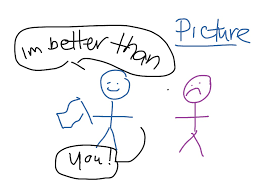 در این قبیل تحقیقات که هنجاری (استاندارد شده) و قوم مدارانه اند (چون بر پایه آیا «پیدا می کنم» یا «پیدا نمی کنم» بنا شده) گروه بیگانه به اشتباه با گروه تعلق محقق یکی گرفته می شود و هویت آن از نظر وی پنهان می ماند. برعکس مشاهده در حین مشارکت او را مجبور می سازد در برنامه های فکری عادی خود تجدید نظر کند یا دست کم امکان تجدید نظر را پیش رو داشته باشد.
مشاهده در حین مشارکت ممکن است به طرق مختلف به کار گرفته شود. این روش می تواندد برای تعیین فضای اجتماعی- فرهنگی تحقیق به کار آید. مثلا در تحقیقات بین قومی (Interethnique) که از نتایج مطالعات انسان شناختی اجتماعی بهره می گیرد، به طور مستقیم یا غیر مستقیم از مشاهده در حین مشارکت استفاده به عمل می آید. این نوع اطلاعات ما را به ویژه در تنظیم ابزارهای مشاهده هدایت می کند و عناصر لازم را برای تفسیر نتایج در اختیار ما می گذارد.
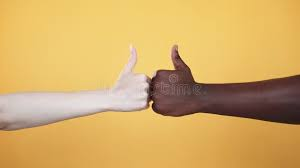 تعیین فضای اجتماعی- فرهنگی
بدین نحو، مثلا مطالعاتی که در مورد ادراک چشمی در آفریقا انجام شده ما را لزوما وادار می کند که در مطالعات خود، فضای اجتماعی افراد مورد مشاهده را در نظر داشته باشیم. در واقع مهارت در ادراک عمق از یک قوم به قوم دیگر خیلی تفاوت می کند، بدین معنا که بعضی اقوام دوری و نزدیکی تصاویری را که در ژرفناهایمختلف گذاشته شده و در سطح، تشکیل دور نما داده اند، ادراک نمی کنند یا کمتر از دیگران ادراک می کنند.
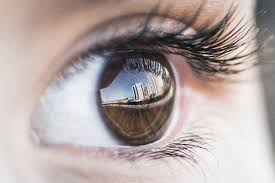 این تفاوت ها مربوط به بینش فضایی خاص افراد است و تفسیری که غربی های معاصر بر حسب دید بررسی- تحلیلی خود از آن می کنند، این خواهد بود که افراد ادراک عمق ندارند. در این صورت محقق این واقعیت را در تفسیر نادیده می انگارند که ادراک تصاویر به صورت دورنما برای آن ها خالی از هرگونه معنا خواهد است.
بینش فضایی خاص افراد
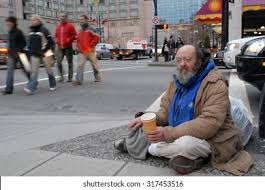 مشاهده در حین مشارکت ممکن است به عنوان روش اصلی مشاهده در مطالعه هر گروه اجتماعی به کار آید. این روش، همان گونه که ه .بلاوک می نویسد، به خصوص در مطالعات گروه های حاشیه زی (Groupes marginaux) جامعه مانند ولگردان (Clochards) هیپی ها، معتادان، ...به کار می آید و نقش دو گانه ای ایفا می کند: از یک سو محقق را به جرگه اعضا که همیشه نسبت به محقق مجهز به پرسشنامه و برگ آزمون احتیاط می کنند یا اصلا او را به خود راه نمی دهند، وارد می کند و از سوی دیگر کاری را انجام می دهد که غیر از کارهای معمولی دیگر، یعنی بیرون از زندگی این گروه ها است.
ب) محیط بسته
مشاهده در حین مشارکت همچنین نوعی از مشاهده است که برای مطالعه پدیده هایی به کار می آید که جز در محل و به طور زنده قابل مطالعه نیستند. پدیده های کنشی واکنشی چه شفاهی، چه غیر شفاهی  از این گونه اند. این گونه کاربرد مشاهده در حین مشارکت تا حدودی جای مشاهده مستقیم را می گیرد. انتخاب میان این دو طرز مشاهده تا حدود زیادی به امکان انجام مشاهده در بیرون گروه و بدون لزوم برقراری رابطه با حیات گروه بستگی دارد.
بدون لزوم برقراری رابطه با حیات گروه
مثلا هنگامی که نیاز به مطالعه محیط های بسته مانند خانواده احساس شود، مشاهده مستقیم غیر ممکن است. مشاهده می تواند خار از گروه انجم پذیرد و سخن گفتن از مشاهده مستقیم در این مورد فریب ددن خود است. حضور حتی نامرئی در چنین گروه محدودی، بدون شک  بر رفتار اعضای آن تاثیر می گذارد. بی طرفی مشاهده کننده در این زمینه می تواند خیلی شبهه انگیز تر از شرکت زیاد در زندگی گروه باشد زیرا حضور شخصی است که کمتر به طور قالبی رفتار می کند و نرمش بیشتری از خود نشان می دهد. پس مشاهده در حین مشارکت که می خواهد واقعا شایسته این نام باشد، با این نوع زمینه ها بیشر از مشاهده مستقیم سازگاری دارد.
مشاهده در حین مشارکت امکان انجام مشاهده ژرفانگر رفتارهای واقعی و کردارها را در محیط های بسته- هنگامی که نمی توان به استشهادهای زمانی نامطمئن بسنده کرد- فراهم می آورد. این موضوع به ویژه در مورد رفتارهای تربیتی والدینی که با دشواری بسیار به پرسش های کتبی یا شفاهی محقق پاسخ می دهند، صادق است. پاسخ ها در واقع در عین درستی هنوز نمودار کردارهای واقعی در این زمینه نیستند،زیرا تا حدود زیادی حاصل واکنش حیثیتی و گرایش های اخلاقی و هنجاری  آرمانی آن ها هستند تا بیان واقعیت ها.
استشهادهای زمانی نامطمئن
م.ژ . شومبار دولو در گزارش خود تحت عنوان کودک در حال بازی، برای مطالعه سازمان زندگی کودک و به خصوص استفاده او از وقت آزاد خود، روش مشاهده در حین مشارکت را به کار گرفت. مشاهده کنندگان خواه به عنوان مربی، خواه با شرکت در زندگی طفل، در فضاهای زیست او جا گرفتند. به این ترتیب، این روش اجازه داد اطلاعات لازم در مورد آن چه که در زندگی خارج از مدرسه کودک می گذرد، فراهم آید.
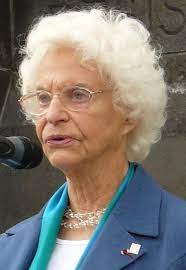 ماری ژوره شومبار دولو
مطالعه سازمان زندگی کودک
به طور کلی مشاهده در حین مشارکت امکان می دهد پدیده های کنشی واکنشی کلامی و غیر کلامی (Verbal et non verbal) در گروه های بسته و کم عضو مورد مطالعه قرار گیرد.
2. روال مشاهده
الف- دفتر یادداشت
در مشاهده در حین مشارکت از پرسشنامه و طیف و آزمون خبری نیست. حسن این روش نه در سیستماتیک بودن مشاهدات است، نه در برنامه پیش بینی شده برای ان ها. ویژگی مشاهده در حین مشارکت گردآوری رویداد ها است. آن طوری که در وضعیت های طبیعی ظاهر می شوند، بدون ان که ما آن ها را به وجود آورده یا به نحوی در آن ها دخالت کرده باشیم.
سیستماتیک بودن مشاهدات
مشاهده کننده که کم شاهد زنده حیات گروهی را دارد که در آن به سر می برد، یادداشت بر می دارد، ضبط می کند و مشاهدات خود را در دفتر یادداشت شرح می دهد. 
یادداشت ها باید خیلی کامل و تا جایی که ممکن است همه جانبه باشند. ما در این مورد به جای ارائه قواعد کار به ارائه چند  توصیه بسنده می کنیم:
- باید قبل از آن که برخی جزییات به دست فراموشی سپرده شوند، بی معطلی یادداشت برداشت و این کار را پشت سر هم انجام داد تا احتمالا تحولات و ترتیب زمانی رویدادهای از دست نرود. 
باید از همه وقایعی که اتفاق می افتد، اعم از رفتارهای کلامی و غیر کلامی، یادداشت برداری کرد و با دقت آن چه را که با وضعیت مشاهده ارتباط دارد توصیف نمود.
همچنین باید گفته های اعضای گروه را به کامل ترین وجه به روی کاغذ آورد، یعنی به خلاصه نویسی اکتفا نکرد، بلکه عبارات و ویژگی های زبانی آنان را که ممکن است به کار آید و عناصری از قبیل سکوت ها و اشتباهات لفظی را نیز که بعد ها به تحلیل بیان آنها  کمک خواهد کرد با وسواس یادداشت کرد و معنای آن چه را که در شنود اول از نظر پنهان مانده دریافت.
سکوت ها و اشتباهات لفظی
- بیهوده نخواهد بود اگر مشاهده کننده برداشت های شخصی خود را نیز یادداشت کند، مانند خوشحالی یا اندوهی که از ملاقاتی به دست می دهد و می تواند بعد از انجام مشاهده وی ر در تبیین عناصر یاری دهد 
یادداشت ها بخشی از مدارکی هستند که از مشاهده باقی می مانند و بنابراین باید خیلی دقیق و کامل باشند. استحکام تحلیل به همین یادداشت ها بستگی دارد و به همین دلیل باید از محدود کردن یا دستچین کردن آن ها به خاصر اهدافی که از ابتدا برای کار در نظر گرفته ایم یا طرح های تحلیلی که برای خود ریخته ایم، اجتناب کرد. در غیر این صورت ما به طور خطرناکی مواد مشاهده خود را به نگرش ناقص و سمت گیری و فرضیه هایی که ممکن است در جریان تحقیق مجبور به تغییر آن ها بشویم، محدود کرده ایم.
ب) مطالعه موردی
مشاهده در حین مشارکت جز در مواقع خاص،  در مورد خاص یا چند مورد بسیار محدود، عملی نیست. این محدودیت عمل به ما امکان نمی دهد نتایج کار خود را تعمیم بدهیم، چه این نتایج از دو جهت محدودند:
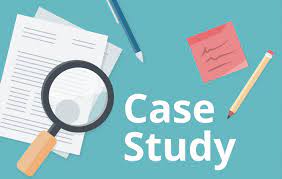 ابتدا از این جهت که نتایج مطالعه ای که با روش بالا انجام می گیرد علی القاعده منحصرا به همان موردی مربوط می شود که مطاله شده و این طرز مشاهده، در واقع، اجازه نمی دهد در مورد نمونه ای از جامعه مادر تحقیقی انجام بدهیم چرا که در این صورت مشاهدات، آن طور که باید، در این نمونه – یعنی با تعداد واحدهای نسبتا زیاد و به طور سیستماتیک – انجام پذیر نیست. به علاوه معمولا غیر ممکن است که ما آن چه را که به یک واحد خاص مربوط می شود از آن چه که شاید یا واحدهای دیگر جمعیت نمونه  به طور مشترک داشته باشد، جدا کنیم. پس نه می توان نتایج حاصل را تعمیم داد، نه حدود کاربرد این نتایج را تعیین کرد.
از طرف دیگر باید به خصوصیات ویژه واحد در دست مطالعه، شرایط مشاهده و خود مشاهده را که برنامه ریزی قبلی نشده و هرگز به صورت استاندارد درنیامده، افزود. 
پس مشاهده های تکراری که در تجربیات آزمایشگاهی انجام می گیرد، جای ویژگی مورد مشاهده ها را نمی گیرد زیرا روال خاص هر مشاهده نمی گذارد شرایط مشاهده مشابه و یکسان باشد و بنابراین داده های قابل مقایسه ای به دست بیایند.
تجربیات آزمایشگاهی
بالاخرهف مشاهده در حین مشارکت مانع از آن است که روال های عادی تحقیق مانند مطالعه نمونه ها و مشاهدات تکراری – که امکان دستیابی به نتایج عمومی را فراهم می آورند- در آن کارایی داشته باشد. 
در واقع حسن مطالعات موردی نشان دادن و تحلیل کردن وجود مکانیسم های طرز کار  و فرایندهایی است که جز با مشاهده طولانی و ژرفانگر فهمیده نمی شوند.
مشاهده در حین مشارکت می تواند هفته ها، ماه ها یا حتی بیشتر به درازا بینجامد. نلز اندرسن با تکیه بر این روش بود که توانست تحقیق  خود را در یان ولگردان به ثمر برساند و در پایان مراحلی را که انسان ها را از کار موقت به بیکاری  و سپس ولگردی می کشاند توصیف کند. دکتر ر. اینگلد نیز با همین روش بود که در پژوهشی تازه ، طرز زندگی جمع معتادان را – که به دلیل احتیاط آن ها، موضوع  به ویژه دشواری برای مطالعه هستند- مطالعه کرد.
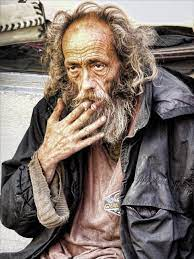 دو بررسی بالا مانند همه بررسی هایی که با روش مشاهده در حین مشارکت انجام می گیرند، مطالعاتی موردی هستند. با وجود این، دلیل محکمی بر این که نتایج به دست آمده بیرون از چارچوب واحد مطاله شده ارزش خود را حفظ کنند یا فرایند های تحلیل شده معنای کلی و عمومی داشته باشند، در دست نیست.
ب) مشاهده کننده1/ پایگاه
در عمل مشاهده کننده رسما نقش خود را به اعضای گروه مورد مطالع اعلام می کند یا برعکس، از آن ها پنان می دارد. ه . و  ریه کن در مورد دوم از «مصاحبه کننده ناشناخته» سخن می گوید. در واقع می دانیم که در عبض بررسی ها مصاحبه کننده وارد زندگی گروه می شود بی آن که هرگز مقاصد خود را از انجام کار بیان دارد.
این برخورد با مردمانی با ویژگی های معین توجیه پذیر است، مثلا در محیط بسته که افراد آن نسبت به هر کار تحقیقی بدبین و با هر گونه دخالت بیگانه به عنوان فضولی مخالف هستند... با وجود این، پنهان کاری محقق که وی را به مامور مخفی تبدیل می کند. به چندین دلیل به دشواری قابل دفاع است. اوایل این گونه رفتار، مسائل  اخلاقی در کار علمی را مطرح می کند. ثانیا مانع استفاده از ابزار فنی مانند ضبط صوت و دوربین عکاسی می شود و به ویژه منشا ابهام  دایمی، حتی سوء تفاهم هایی که کار تحلیل قبل  و بعد از مشاهده را خدشه دار می سازد، می گردد.
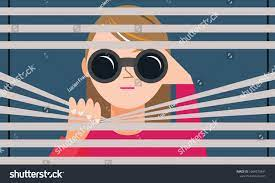 تازه می توان از خود پرسید معنای این پنهان کاری چه می تواند باشد؟ به هر حال به نظر می رسد که توجیه این رفتار همان اندازه به توان محقق در موفقیت او بستگی پیدا می کند که به ملاحظات گروهی جمعیت مورد مطالعه، به ویژه که نام محقق به همان میزان که مخاطب را به سخن گفتن وا می دارد، به سکوت هم می کشاند. موفقیت  مشاهده، در واقع به روابطی که مشاهده کننده می تواند با اعضای گروه برقرار کند بستگی زیاد دارد.
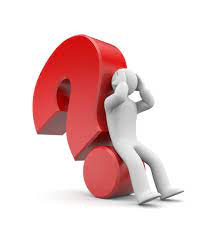 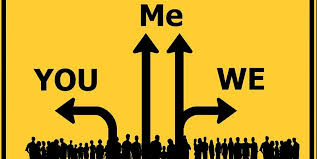 2/ شرکت در زندگی گروهی
در این طرز مشاهده، مشاهده کننده نمی تواند نسبت به گروه، بیگانه باقی بماند. مشاهده در حین مشارکت بر این اصل علمی استوار است که رفتارهای انسانی را جز با شناخت از درون نمی توان فهمید. بنابراین مشاهده کننده باید برای فهمیدن چگونگی طرز کار و معنای رفتارهای فردی و پدیده های کنشی، شخصا در زندگی گروه ها شرکت کند. همان گونه که عبارت «مشاهده در حین مشارکت» نشان می دهد، مشاهده کننده یکی از مشارکین در گروه است.
این که گفته یم شود در این جا مشاهده کننده مشارکت دارد-به این معنا است که در گروهی که مطالعه ان را به عده گرفتهف جا افتاده است. امکان بی طرف ماندن مشاهده کننده در گروهی که وی را از دایره واقعیات روانی و اجتماعی خود بیرون قرار می دهد، عملی نیست. جایی که او اشغال می کندف نه فقط با نقش علمی او، بلکه با نوع اجرای شخصی  آن که همانا برقراری تماس های اولیه از جانب او و خیالاتی است که اعضای آن که همانا برقراری تماس های اولیه از جانب او و خیالاتی  است که اعضای گروه در مورد او می کنند، تعیین می شود. جا افتادن مشاهده کننده ممکن است همه گونه صورتی پیدا کنند، به این معنا که لزوما به روابط خوب او با همه یا بخشی از اعضایی که به ناچار باید ملاقات کندف منحصر گردد، یا احتمالا به روابط خصمانه و پرخاشگرانه بینجامد.
به این ترتیب، کار مشاهده در نظامی از کنش و واکنش ها و از خلال آن ها پیش می رود. شرکت عاطفی مشاهده کننده در گروه اجتناب ناپذیر است. نه تنها باید آن را از نظر دور داشت، بلکه باید از آناستفاده کرد و ان را به مثابه جزئی از وضعیت مشاهده به تحلیل کشید و حتی گاهی آن را مبین جنبه ای از پدیده مورد مطالعه دانست.
جزئی از وضعیت مشاهده
نقش مشخص مشاهده کننده از نظر رابطه را هرگز نمی توان به صورت رسمی توصیف کرد. این رابطه چیزی است که مشاهده کننده می تواند و می خواهد مورد بهره برداری قرار دهد. از ان جا که فنی در این مورد وجود ندارد، مشاهده کننده امکان زیادی برای استفاده از آن در اختیار دارد آن چه که مسلم است این است که او باید به نیرو و توانی که در این راه می گذارد، تسلط داشته باشد و آن را به درستی تحلیل کند، چه این ها چیزهایی هستند که یادگیر و تمرین لازم دارند. در واقع روش مشاهده در حین مشارکت بداهه کاری نیست.
شرکت مشاهده کننده در زندگی گروه- که خلاف جهت اصل عینیت است، و از این جهت محقق به تحدید آن تمیال نشان می دهد- خود شرط لازم برای گردآوری اطلاعات در این روش است. 
ژ. فاوره سعدا  در مطالعه ای که در مورد جادوگری در بوکاژ  (Bocage) انجام داد، ضعف آن چه را که وی موضع گیری از بیرون یعین بی طرف ماندن عینی محقق می نامد، به تحلیل می کشد و نشان می دهد این موضع تا چه حد کار تحقیق را محدود می سازد. این خانم به ویژه به ما می گوید چگونه مخاطبان او حتی وجود شخصیت کلیدی کار در گروه  را از او پنهان کردند: این شخصیت طلسم شکت کسی بود که بخث ادم ها را باز می کرد. تا زماین که خانم محققق موضع بیرونی به مشارکت جدی در زندگی گروه به وی امکان داد که به اطلاعاتی دست بیابد که با انها یک مورد جادوگری را بازسازی کند.
این مورد به ژان بابن (Jean Babin) و رقبا مختلف او و روابط آن ها با هم و منطق کارکرد جادوگری مربوط می شد. قبل از آن، بررسی های دوگانه ای که در مورد جادوگری به عمل آورده بود به  نتیجه نرسیده بود، چه شخصا در مسایل محلی درگیر نشده بود. 
پدیده های مربوط به جادوگری مثال بسیار روشنگرانه ای در مورد شرکت مشاهده کننده در زندگی افراد هستند. زیرا حرف هایی که بین انسان های رقیب رد و بدل می شود به عنوان بستر جادوگری حرف هایی است که از دهان کسانی در می آید که با هم درگیرند، یعنی هر یک در کار جادوگری نقشی به عهده دارند.
مثال بسیار روشنگرانه ای
در واقع، دادن اطلاعات به کسی که از جادو صحبت می کند توجیه پذیر نیست. به نظر مولف هر حرفی که زده یم شود نوعی زور آزمایی است. او در صفحه 22 کتاب خود می نویسد: «ساده تر می توان گفت که در این گونه حرف ها و وضع بی طرفانه وجود ندارد: سخن گفتن، در شرایط جادوگری، اعلان جنگ است کسی که از جادو سخن می گوید خود یک طرف قضیه است، در حالی که مردم شناس به عنوان «همه» تلقی می شود. در این جا برای مشاهده کننده ی غیر متعهد جایی وجود ندارد»
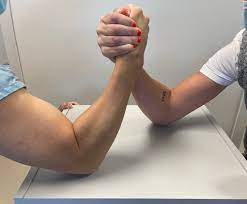 پس طرز کار جادوگری را جز با روش مشاهده در حین مشارکت نمی توان دریافت به خصوص که در این نوع مشاهده، مشارکت معنای افراطی به خود می گیرد. می توان این معنا را در کلمات پیدا کرد: مرگ، بدبختی، شوم... هر شکل دیگری از مشاهده، محقق را به وجود پدیده های فرعی از قبیل عملیات جادوگری و عادات و رفتارهای معمول در جادوگری آگاه می سازد که اطلاعات  کاملا دست دوم را تشکیل می دهند.
میزان شرکت مصاحبه کننده در زندگی گروه ممکن است بر حسب موضوع تحقیق در این روش تفاوت کند. با وجود این، موضع گیری جزء این طرز مشاهده است زیرا موضع بیرونی یا بی طرفانه، چنانچه به شکست بررسی هم منتهی نگردد، پیوسته اطلاعات را محدود و تحقیق را تضعیف می کند.
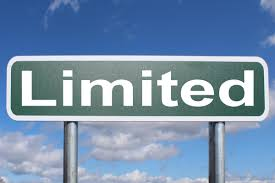 3/ آمادگی
مشاهده در حین مشارکت نوعی از مشاهده است که امادگی و نرمش مشاهده کننده را می طلبد. در واقع، هر چند که مانند روش های دیگر مشاهده، این نوع آن نیز از یک کار مقدماتی – یعنی مططالعه کتابخانه ای، تعیین جهات تحقیقی یا فرضیه های کلی – انجام می گیرد، محقق که در این جا فقط کنسین مشاهده نیست، اغلب وقتی در محل قرار می گیرد، ملاحظه می کنند که چارچوب مطالعه اش نامناسب است. در این صورت باید بتواند نگاه خود را در جهات تازه ای که پیش چشم او ترسیم می گردند-  و آشکارا به او نشان می دهند که الگوی نظری او یا حتی نحوه مفهوم سازی او در مطالعه پدیده نارسا است- هدایت کند. ژ. فاوره سعدا (1977) مثالی از این نوع تغییر در جهت گیری در طول مشهده به دست می دهد.
او می نویسد: «در مطالعه باورها و کردارهای جادوگری {...} خیلی زود متوجه شدم که باید  مقدمتا طرحی برای تشخیص درست از نادرست در میان افراد بریزم» (صفحه 24) و بپذیرم که «هیچ چیزی در مورد جادوگری بر زبان جاری نمی شود مگر این که کاملا در ارتباط با وضعیت گفتگو باشد. در این صورت آنچه که اهمیت پیدا می کند، این است که {...} بفهمیم چه کسی حرف می زند و به که حرف می زند (صفحه 26)
مطالعه باورها و کردارهای جادوگری
این بازبینی و  دستکاریهای مجدد به خاطر ضعف کار آماده سازی بررسی نیست.  همان گونه که همین مولف به طور قاطع می گوید: «اینجاست که می بینیم با عملی سر و کار داریم که تجربی است و نه تخیلی (صفحه 25) و این به خاطر آن است که محقق در روش خود به دست چین کردن اطلاعات  دست نمی زند تا ان هایی را برگزیند که با الگوی نظری خود سازگار است. در  اینجا داده های تازه دائما و ضرورتا باید بتوانند وارد شبکه تحلیل اطلاعاتی بشوند.
ت) پاسخگو
پاسخگو شخصیت کلیدی و اصلی در روش مشاهده در حین مشارکت است. این نقش یا به واسطه عضوی از گروه مورد مطالعه به عهده گرفته می شود، یا با دخالت شخصی که پیوندهای او با گروه به او اجازه می دهد بیگانه یا حتی پرسشگری را به آن وارد کند.
شخصیت کلیدی و اصلی
به طور کلی، نقش پاسخگو معرفی محقق به گروه، کمک به او و راهنمایی او در پرس و جوهایش است. اما پاسخ گو همیشه نقش ساده سخنگو یا واسط را ندارد. در بعضی موارد خود به تنهایی موضوعی برای مطالعه است یا می شود. نقشی که توسط او اجرا می شود از درجه نخست اهمیت برخوردار است. در واقع او قادر است کار تحقیق را تسهیل کند  و یا برعکس جلوی آن را بگیرد. خواه آگاهانه یا ناآگاهانه. او در انتخاب اطلاعات و اخبار دخالت می کند و به این ترتیب بر نتایج تحقیق تاثیر می گذارد .
کیفیت یا ارزش دخالت او به سه عامل بستگی دارد که در زیر تحلیل خواهند شد: 

1- پایگاه او نسبت به افراد گروه مورد مطالعه
2- انتظارات او از محقق
3- انتظاراتی که فکر می کند محقق و تحقیق از او دارند.
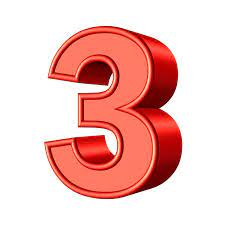 1/ پایگاه پاسخ گو
پایگاه پاسخ گو در گروه برای جا افتادن محقق در همان گروه، در تصویری که در گروه از او ساخته می شود، برای نیات و مقاصدی که به او نسبت می دهند و بنابراین برای نوع و کیفیت اطلاعاتی که به او می دهند تیین کننده است. در واقع اگر کارگری با معرفی مدیر کارگاه یا نماینده اتحادیه پا به کارگاه بگذارد، پایگاه مشابهی در بین افراد گروه نخواهد داشت. به همین ترتیب چنانچه کسی به واسطه یک عضو معتاد به جرگه معتادان وارد شود فرق می کند تا با گواهی پزشک به جمع آنان بپیوندد.
1- نوع 
2- کیفیت
ر. کرسول در این مورد می نیوسد: «چنانچه تماس های اولیه با اشخاصی که در نظر گروه حاشیه زی محسوب می شوند، برقرار گردد، موقعیت بعدی کار تحقیق ممکن است صدمه ببیند» (ص 22)
با وجود این، هیچ پاسخگوی بی عیبی که بتواند برای مشاهده کننده حکم ادم بی طرف را داشته باشد، عین در شبکه روابط اجتماعی- عاطفی اعضای گروه نقی نداشته باشد، وجود ندارد. به این هتف انتخاب پاسخ گو که مسئله حساسی است، باید بنابر هدف های تحقیق صورت پذیرد، چه پایگاه او در گروه در کیفیت داده ها موثر است، مثلا تحلیل به دشواری انجام می گیرد و سرشار از پیشگویی های نامطمئن ولی متاسفانه پایه ای و اساسی می شود.
درست است که برای پاسخگوی خوب بودن ویژگی های معینی وضع نشده و چهره مشخصی ترسیم نگردیده است ولی پاسخگو باید برای انجم مناسب کار پاسخگویی یک ویژگی اساسی داشته باشد: نسبت به رگوه مورد مطالعه، شخص محقق و نفس تحقیق برخورد مثبت داشته و پذیرا باشد. در واقع پاسخگویی که نسبت به فعالیت ها یا باورهای گروه بی اعتقاد باشد به محقق امکان نخواهد داد به طور موثر در گروه جا بیفتد. به علاوه، عمدا یا سهوا دستیابی به اطلاعاتی را که ضروری نمی داند یا در جهت منافع گرایشی و عقیدتی خود نمی یابد، فلج می سازد.
منافع گرایشی و عقیدتی
2/ انتظارات پاسخگو
هیچ پاسخگویی، بی آنکه پاسخگویی برای او نفعی داشته باشد به این کار نمی پردزد. 
قاعده رایگانی و بی توقعی که بنابر آن پاسخ گو نمی تواند در برابر خدماتی که ارایه می دهد، حقوقی دریافت کند، خود به خود «داوطلبانی» را که چشم به دستمزد دوخته باشند، از میدان فعالیت دور می کند. هدف این قاعده، که معمولا در عمل کاملا رعایت می شود، ممنوع کردن هر گونه مبادله پولی است تا تحقیق از گزند هرگونه داد و ستدهای مالی مصون بماند.
گزند هرگونه داد و ستدهای مالی
با وجود این، قاعده رایگانی جز به بخش بسیار کوچکی از علاقه پاسخگو به ایفای نقش خود پاسخ نمی دهد، زیرا که او خود به خودی و بنابراین با میل و نه برای کسب درآمد محقق را همراهی می کند، خدمت او کاملا هم خالی از توقع نیست. این توقع و انتظار که شاید از نظر محقق برای کسب ارزش و اعتبار باشد، در واقع هم حس کنجکاوی و هم نیاز ه خودنمایی پاسخگو را ارضا می کند- کاملا نمودار ارزش کار او و سپس کیفیت اطلاعات گردآوری شده است.
نادرند پاسخگویانی که در واقع نخواهد از موضع خود بهره جویند و به نوعی از مشاهده کنندگان استفاده ببرند. استعداد  های حرفه ای واقعی یا فرضی مشاهده کننده مطمئنا جذبه ایجاد می کند. دکتر ر.اینگلد می نویسد که در طول بررسی خود در محیط های اعتیاد  از او خواسته شده که معتادان را درمان کند، در حالی که به روشنی مشخص کرده بود که موضع تحقیقی او به وی اجازه نمی دهد دست به این کار بزند. همین طور در مطالعه ای که خود ما در محیط های روستایی انجام  دادیم (ه. شوشا) بعضی روستاییان بعد از پاسخ، مدت مدیدی حتی با اصرار و خوش خدمتی از ما می خواستند که در برابر، به کار درمانی در روستا دست بزنیم. عنوان روان شناس اجتماعی در ذهن آنان با روان درمان مخلوط شده بود.
و شک زیادی نداریم که شرح مفصل درگیری های داخلی روستا و مشکلات بعضی اشخاص با انتظار دریافت احتمالی کمک از طرف ما همراه بوده است.
خطر قاعده رایگانی در آن است که چه بسا اشکال دیگر انتظارات پاسخ گو به نظر ما ساده جلوه کند، یا حتی از نظر ما پنهان بماند، در حالی که بر عکس باید آن ها را پیدا و تحلیل کرد زیرا عواملی در آن یافت می شوند که در گردآوری داده ها تعیین کننده اند.
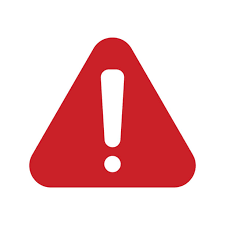 از طرف دیگر، این قاعده در بعضی موارد ممکن است ضرر ریشه ای تری در برداشته باشد و ان هم جلوگیری از دستیابی به اطلاعی است که در برابر پول یا به طور عام تر حقوق مرتب به راحتی داده می شود. مطالعه ژ .فاوره سعدا (ص 218) مثالی از این نوع به دست می دهد. او در واقع نشان می دهد چنانچه خود او قاعده رایگانی را زیر پا نگذارده بود، بررسی او به نتیجه نمی رسید. و او درعمل، حتی مجبور شده بود نه فقط به پاسخگویان خود پول بدهدف بلکه از آن ها چیز قبول کند. قبول هدایایی که بعد از یک مصاحبه به او داده می شده شرط بی چون و چرای انجام مصاحبه بعدی بوده است.
اگر او از قبول آن امتناع می ورزیده، عمل او حکم امضای بیرون ماندن او از قضیه جادوگری را که مورد تحقیق او بوده، داشته است و در این صورت مخاطبان او دیگر وی را به عنوان طرف قضیه یعنی کسی که بتوان  با او در مورد جادو صحبت کرد، قبول نداشتند. بنابراین پذیرفتن پاداش گاهی به معنای تسلیم در برابر شرایط ضروری مشاهده است. این شرایط، در مثالی که اورده شد، نسبت به پدیده مورد مطالعه، بیرونی و جنبه ای از آن را تشکیل می دهند.
بنابراین صحت کار از نظر روش شناختی، در این مورد، این نیست که برای مشاهده مقررات وضع گردد، چون هر بار که موضوع مطالعه عوض می شود، شرایط مشاهده نیز تغییر می پذیرد. صحت کار در آن است که از یک سو، در هر مورد، شرایط مصاحبه مشخص گردند و از سوی دیگر این شرایط حتی گاهی به عنوان داده های مستقل به تحلیل کشیده شوند.
3/ انتظارات محقق و تحقیق از پاسخگو
دسته سوم از عوامل  مشخص کننده دخالت های پاسخ گو مرکب از آن است که وی انتظارات محقق از راه خود چگونه ارزیابی یا تصور می کند. مقاصد او ر چگونه ارزیابی می کند. هدف تحقیق را در چه می داند. در واقع پاسخگو بیان خود را بر حسب این گونه اندیشه ها و محاسبات تنظیم می کند و بنابر اهدافی که برای تحقق می شناسد، نظراتی که نسبت به موضوع تحقیق پیدا می کند و نیز بر اساس ویژگی های شخصی واقعی محقق و آن هایی که خود به او نسبت می دهد، به دخالت های خود سازمان می دهد.
تحقیق تجربی در مورد عامل انسانی در آزمایش ای روان شناختی اهمیت تصورات و فرضیاتی را که در ذهن پاسخ گویان نسبت به آزمایش کننده پرورش می یابد، نشان داده است. مثلا به عقیده ژ م لومن، بازی ظریف {آزمایش شونده} با آزمایش کننده ممکن است اثر متغیر آزمایش را کم رنگ نماید و به روش مشاهده، هر چه باشد، لطمه بزند (ص 14) در عمل این دسته عوامل مزاحم و کنترل ناپذیر در هر وضعیت مشاهده ای دخالت دارد.
تصورات و فرضیات
در مورد مشاهده در حین مشارکت، حذف این عوامل، برای ایجاد وضعیت سالم کار، غیر ممکن است. تنها امکانی که محقق در این مورد در اختیار دارد، قبول پیچیدگی خارق العاده وضعیت مشاهده در تمام لحظات انجام این روش است و این مستلزم دخالت دادن نظرات پاسخ گو و در عین حالف تحلیل اثرات آن بر رویداد های گردآوری شده است. چنان چه این تغییر پذیری در بیان پاسخ گو به حساب نیاید، یا بهتر بگوییمف چنانچه به پاسخ گو ارزش واقعیت مطلق و تغییر ناپذیر داده شود، نتایجی به دست می آید  که بر حسب مورد، یا غلط  یا ناقص از آب در می آید.
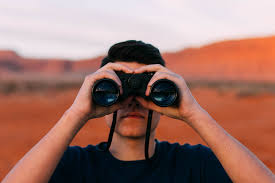 ملاحظاتی درباره اطلاعات غلط
در پرتو کلیه عوامل تعیین کننده نوع رفتارهای پاسخگویان است که باید صدها اطلاعات غلط گردآمده را مورد توجه قرار داد. در واقع پیش می آید که محقق بتواند با مطابقت دادن اطلاعات یا بازبینی روشی ان ها متوجه قرار داد. در واقع پیش می آید که محقق بتواند با مطابقت دادن اطلاعات یا بازبینی روشی آنها متوجه شود که بعضی از آن ها غلط هستند، مثلا فلان واقعه در تاریخی که داده شده اتفاق نیتاده است. این نوع بازبینی جز در مورد رویدادهای واقعی ممکن نیست.
مطابقت دادن اطلاعات یا بازبینی روشی آنها
در این مورد، اشتباه یا دروغ، به جای آن که به عنوان داده، غیر قابل مصر حذف گردد، ممکن است به عنوان نشانه، برای تحلیل مقصود پاسخ گو و جایی که او می خواهد اشغال کند یا پایگاهی که وی برای محقق قایل است به کار آید. چنانچه اطلاع غلط برای پوشاندن واقعیت قابل لمسی داده نشده باشد، معرف نوعی واقعیت و مثلا وجود یک مورد اختلاف بین اشخاص یا گروه ها استف بنابراین این نوع اطلاع نیز می تواند به تحقیق جهت بدهد. در این صورت، تحقیق بر محور آن چه که بتواند ارایه نادرست مطالب را توجیه نماید، جریان می یابد.
3- تحلیل
الف –تحلیل و خط مشی مشاهده
در جریان عادی تحقیق، مرحله مشاهده و مرحله تحلیل دو مرحله متمایزند که از نظر زمانی یکی پس از دیگری می آیند. در عوض، در روش مشاهده در حین مشارکت  هر دو مرحله به طور متناوب جامه عمل می پوشند، به این معنی که تحلیل داده ها یا رویداد های مشاهده همزمان با خود مشاهده  آغاز می گردد: در واقع از همان مرحله زمین، کار فقط به گردآوری داده ها محدود نمی شود، بلکه به تحلیل نیز پرداخته می شود.
به این ترتیب، تحلیل لحظه به لحظه رویدادهای گردآوری شده به محقق کمک می کند تا به مشاهده خود جهت بدهد، چه همان گونه که می دانیم، مشاهده برای مصاحبه با فلان نوع آدم یا فلان نوع گروه یا برای بررسی اسناد خاصی برنامه ریزی شده است. مشاهده در محل و به هنگام انجام، این امکان را فراهم می آورد تا ان چه که طرح یا خط مشی مشاهده نامیده می شود، مشخص گردد.
این حرکت منطقی رفت و آمدی  بین مشاهده های انجام شده و تحلیل اولیه اطلاعاتی که با هم مقایسه می شوند، مطابقت داده می شوند و تفسیر می گردند، خاص روش مشاهده در حین مشارکت است. در هیچ یک از روش های دیگر مشاهده، گردآوری داده ها با کار تحلیل رویدادهای مشاهده این چنین توام نمی شود.
ب) تحلیل بر اساس طبیعت کار
این نوع تحلیل بر اساس بینشی از علم شکل می گیرد که با روال آزمایش های فرضی- قیاسی کلاسیک کاری ندارد، اما به نتیجه گیریهای بدون کمک تجربی هم اککتفا نمی کند. در این بینش، عنصار سنت فلسفی و علم شناختی را به خصوص از خلال جامعه شناسی فهمی – جریانی که در ابتدای سده بیستم رایج و ماکس وبر معروف ترین مدافع آن بود می توان یافت.
اصول پایه در مشاهده در حین مشارکت به قرار زیرند:
-شرکت محقق به ویژه در وضعیت مشاهده: جایگاه محقق نمی تواند و نباید بی معنا و خنثی باشد. 
- فهم رفتارهایی که از درون مشاهده می شوند و این مستلزم آن نیست که حتما سریع، بلافاصله و خالی از ابهام باشد. همیشه چندین معنای ممکن و چندین تفسیر قابل قبول در رفتارها وجود دارد.
مشاهده که امکان می دهد تفسیرهای ممکن را به دست آزمایش بسپاریم. شخصا باید دانست که مشاهده در حین مشارکت – آن طوری که بعضی اوقات ادعا شده – باور ساده قضایا نیست که با مشاهده تجربی آزمایش نشود یا حاصل فرافکنی های قوم مدارانه باشد. تغییراتی که تحقیق در طول مرحله مشاهده در محل، از نظر جهت گیری پیدا می کند، دلالت بر این دارد که روش واقعا پویا است. روش مشاهده در حین مشارکت مفاهیم و طرح های توجهیی را آن طوری که در ابتدا در سطح نظری طرح ریزی می شود، تغییر می دهد.
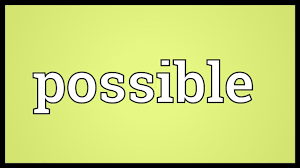 کار تحلیل در اینجا شبیه به هیچ یک از کارهای تحلیلی دیگر در داده پردازی نیست. در این جا هیچ چیز سیستماتیک نیست، هیچ فنی برای ساده کردن کار با داده ها، سازمان یادداشت ها و جست و جوی معنای رویداد ها وجود ندارد. دستورالعمل ثابت و لایتغیر برای هیچ کدام از موارد نوشته نشده است. با وجود این، بعضی مولفان با تکیه به تجربیات خود توصیه هایی کرده اند که البته قواعد مطلق نیستند ولی امکان می دهند هدف تحلیل در هر مشاهده در حین مشارکت مشخص گردد و نقاط قوت آن معلوم شود.
در این جا هیچ چیز سیستماتیک نیست
پ) پدیده های کنشی واکنشی در وضعیت مشاهده
تحلیل رویدادهای مشاهده به طرز مشاهده ای که تنها در رابطه های دو نفره انجام نمی گیرد، بلکه در میان گروهی از افراد نیز صور می پذیرد، بستگی دارد، پس باید  لزوما بازی پیچیده کنش و واکنش ها را به حساب آورد. تحلیل نه فقط تفسیر داده ها بلکه همچنین ملاحظه شرایطی است که داده ها در آن گردآوری شده اند. تحلیل در مشاهده در حین مشارکت به شرایط ابراز بیان و به طور کلی تر به بروز رویدادهای قابل رویت و رویت نشده می پردازد.
تحلیل شرایط مشاهده و پایگاه ها و نقش های عاملان مختلف حاضر در صحنه اعم از پاسخ گو و محقق و کنش و واکنش آن ها امکان می دهد که اطلاعات و برنامه های تحلیل را در شرایط خاص خود قرار بدهیم. تنها با این تحلیل است که ما گوناگونی و تضادهای ظاهری بعضی پاسخ گویان را – که منطقشان به موضعی بستگی دارد که محققان به آن ها بخشیده اند- می فهمیم. 
به علاوه پدیده های کنشی واکنشی را باید نه فقط به عنوان شرایط گردآوری رویداد ها یعنی به عنوان پدیده های فرعی نسبت به اصل موضوع مطالعه تحلیل کرد، بلکه به عنوان جنبه هایی از پدیده مورد مطالعه فرض نمود.
گوناگونی و تضادهای ظاهری
ت) فاصله گیری (Mise a distance) و خودتحلیل (auto-analyse) در تحلیل
گرایش محقق در تحلیل با گرایش او در هنگام مشاهده تفاوت می کند. او به عنوان مشاهده کننده در برابر اعضای گروه مورد مطالعه، مخاطب واقع می شود، مخطابی که شخصا خود را متعهد می داند و متعهد می خواهد و هرگز به موضع دیگری جز این فکر نمی کند. برعکس کار تحلیل او را ناچار می سازد نسبت به رویداد های مشاهده فاصله بگیرد، به آن چه که گذشته و گفته شده، این که به چه کسی گفته شده و به چه منظوری گفته شده، دوباره بیندیشد و شرکت خود را در طول مشاهده تحلیل کند. 
بی شک باید متوجه بود که شرکت عاطفی شدید مشاهده کننده در جریان مشاهده، در طول تحللی به تحلیل نقش خود و بازی خود تبدیل می شود. پس در مرحله دوم با نوعی خود تحلیلی، از تحلیل فاصله می گیرد.
برای ان که نتیجه ای گرفته باشیم از ذکر دو مطلب ناگزیریم: یکی انجام مشاهده در حین مشارکت و دیگری برد مطالعاتی که با این روش انجام می گیرد. 
انجام مشاهده در حین مشارکت دشوار است زیرا کافی نیست که فن خاصی به کار گرفته شود- در این روش باید به عقاید و باورهای خود شک کرد. باید همانقدر در تحلیل ورزیدگی داشت که در محل تجربه . مشاهده در حین مشارکت قبل از هر چیز، کار رابطه و تحلیل است.
برد مطالعاتی که با این روش انجام می گیرد، مسئله بزرگ این نوع تحقیق است. با وجود این، مشاهده در حین مشارکت در عین حالی که به یک یا چند مورد محدود می شود، منحصرا ما را به کسب نتایج موردی و منحصر به فرد هدایت نمی کند. مسلما نتایج چنین مطالعه ای نمی تواند کمی و قابل تعمیم به مجموعه جمعیت باشد، اما تحلیل مشاهده های انجام یافته می تواند ما را به تهیه برنامه توجیهی تعمیم پذیر و نظریه پردازی های بعدی در مورد پدیده قابل مطالعه رهنمون گردد.
نظریه پردازی های بعدی
تهیه برنامه توجیهی تعمیم پذیر